Figure 3 PAMAM G3-induced cell death is rescued by autophagy inhibitor or knockdown of ATG6. (A) MTT assay of A549 ...
J Mol Cell Biol, Volume 1, Issue 1, October 2009, Pages 37–45, https://doi.org/10.1093/jmcb/mjp002
The content of this slide may be subject to copyright: please see the slide notes for details.
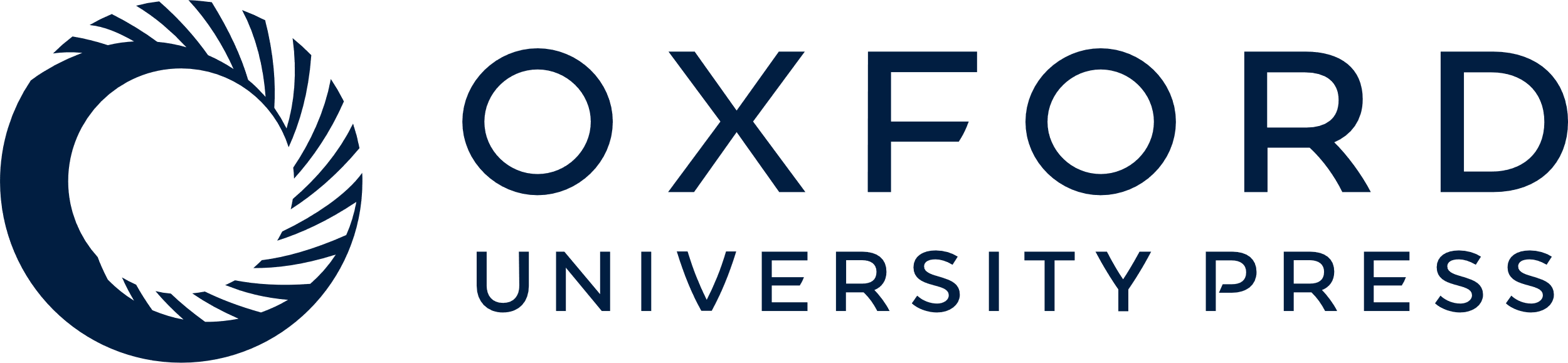 [Speaker Notes: Figure 3 PAMAM G3-induced cell death is rescued by autophagy inhibitor or knockdown of ATG6. (A) MTT assay of A549 cells after treatment for 24 h with control, PAMAM G5.5 (100 µg/ml), PAMAM G3 (100 µg/ml), PAMAM G3 (100 µg/ml) plus 3-methyladenine (3MA, 3 mM) and 3MA (3 mM) only. **P < 0.01. (B) MTT assay of A549 cells transfected with control siRNA or ATG6 siRNA after PAMAM G3 (100 µg/ml) treatment for 24 h. **P < 0.01 compared with the control siRNA group.


Unless provided in the caption above, the following copyright applies to the content of this slide: © The Author (2009). Published by Oxford University Press on behalf of Journal of Molecular Cell Biology, IBCB, SIBS, CAS. All rights reserved.]